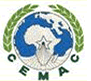 Outil d’ajustement du TRE
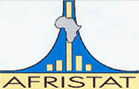 Etude du prototype
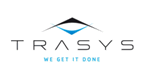 Atelier PIB comparable CEMAC 2013
1
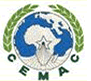 Contexte
Les pays utilisateurs d’ERETES disposent d’un outil de séries 
opportunité de disposer instantanément des TRE de la série 
opportunité de calculer des prix chainés
-> opportunité de disposer d’une série de TRE à prix chainés
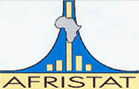 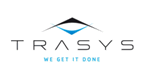 Atelier PIB comparable CEMAC 2013
2
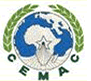 Contexte
Mais :
Les TRE de la série à prix courants ou prix n-1 conserveront l’équilibre du TRE de chaque période dans ERETES
Par contre les TRE de la série à prix chainé devront être ajustés 
Les ajustements ne peuvent être automatiques et doivent respecter une logique économique
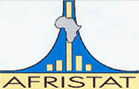 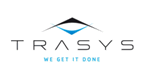 Atelier PIB comparable CEMAC 2013
3
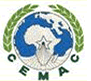 Objectifs de l’outil de calage
Calculer et exporter sous Excel une série de TRE à prix courant et à prix constant (prix n-1) et prix d’une année de référence fixe (prix chainé)
Faciliter le travail d’ajustement du comptable
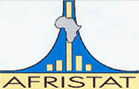 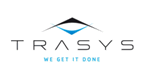 Atelier PIB comparable CEMAC 2013
4
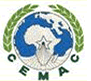 Installation du prototype
Attention : Ce prototype a une durée de vie limitée au 15/08/2013. La version définitive devrait être livrée en septembre.
Lancer la procédure ERETES-RETRO_04FR.exe
Indiquer le répertoire d’installation et celui de PROGRESS
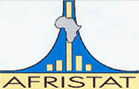 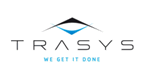 Atelier PIB comparable CEMAC 2013
5
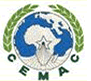 Lancement du prototype
Cliquez sur l’icone “Ajustement du TRE”
Choisissez votre base SERIE 
Indiquez l’identifiant et le mot de passe d’un administrateur
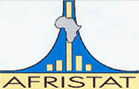 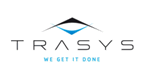 Atelier PIB comparable CEMAC 2013
6
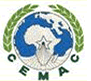 La fenêtre d’accueil du prototype
Le tableau des déflateurs affiche
En page 
Une variable (production, CI, CF, FBCF, Variation stocks, Exports et Imports)
En colonne
Les périodes de la série
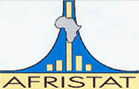 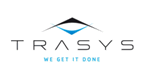 Atelier PIB comparable CEMAC 2013
7
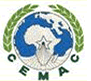 La fenêtre d’accueil du prototype
Le tableau des déflateurs affiche
En Ligne
La somme des valeurs calculées au niveau 1 des produits (ligne S1 à S4)
La valeur totale chainée au niveau global (G0)
L’écart à combler
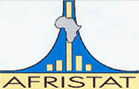 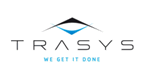 Atelier PIB comparable CEMAC 2013
8
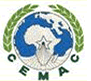 La fenêtre d’accueil du prototype
En ligne également 
L’indice de volume constaté 
(Ligne G0 n/ Ligne G0 n-1) - 1
L’indice de volume ajusté 
(Ligne S4  n/ Ligne S4 n-1) - 1
Les déflateurs constaté (S1/G0) et ajusté (S1/S4)
La variation de ces déflateurs
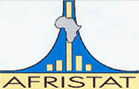 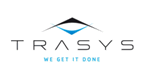 Atelier PIB comparable CEMAC 2013
9
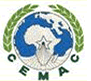 Tableau des déflateurs : les menus
Fichier
Accès aux outils PROGRESS
Exporter vers Excel
Quitter
Données 
Détail par produit (= double clic sur une ligne)
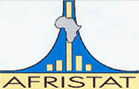 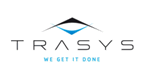 Atelier PIB comparable CEMAC 2013
10
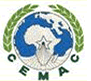 Tableau des déflateurs : les menus
Outils
Calculer les données en valeur, volume et prix année fixe
Calculer les données en prix année fixe ajusté
Editer le TRE
? 
Accès au manuel html (pas encore disponible)
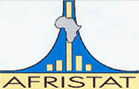 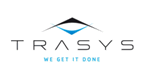 Atelier PIB comparable CEMAC 2013
11
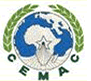 Tableau des déflateurs : les calculs
Possibilité de calculer plusieurs périodes en cascade à partir d’une période donnée (P), P0 = année de référence :
si P > P0 : exécute le calcul à partir de P jusqu’à la période la plus postérieure à celle de rang 0
si P < P0 : exécute le calcul à partir de P jusqu’à la période la plus antérieure à celle de rang 0
si P = 0 : 
exécute le calcul pour la période de rang 0 
puis exécute le calcul à partir du rang 1 jusqu’à la période la plus postérieure à P0
puis exécute le calcul à partir du rang -1 jusqu’à la période la plus antérieure à P0
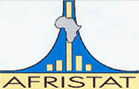 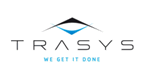 Atelier PIB comparable CEMAC 2013
12
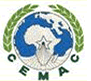 Tableau des déflateurs : les calculs
Calculer les données en valeur, volume et prix année fixe :
Calcul “TrSuCo”
Calculer les données en prix année fixe ajusté :
Calcul “TrSuCoAj”
Attention à la période choisie !! -> risque de perdre les ajustements
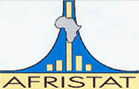 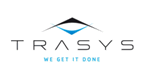 Atelier PIB comparable CEMAC 2013
13
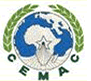 Tableau des déflateurs : Le TRE
Edition du TRE
Choix d’une ou plusieurs périodes
Choix de la valorisation
Création d’un dossier Excel avec une page par période
Totaux calculés par formule -> facilite les simulations
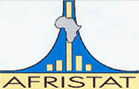 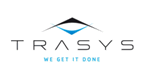 Atelier PIB comparable CEMAC 2013
14
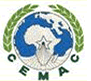 Le détail par produit
Pour une variable :
Pour une valorisation :
Prix Courant – Détail au niveau 3 possible
Prix N-1 – Détail au niveau 3 possible
Prix chainé – Détail au niveau 3 possible mais somme des niveau 3 <> niveau 1 
Prix chainé ajusté – Niveau 1 uniquement, valeurs modifiables 
Déflateur ajusté Niveau 1 uniquement
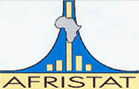 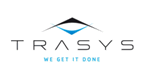 Atelier PIB comparable CEMAC 2013
15
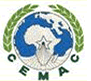 Le détail par produit : les menus
Fichier
Exporter 
Envoie sur une feuille Excel le tableau tel qu’à l’écran
Enregistrer les modifications  (prix ajusté)
Modifie les données concernées (calcul = TrSuCoAj)
Annuler les modifications (prix ajusté)
Quitter
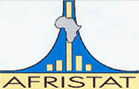 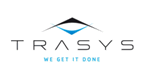 Atelier PIB comparable CEMAC 2013
16
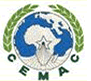 Le détail par produit : les menus
Affichage
Afficher le niveau 3 
Accessible par un double-clic sur l’entête d’une ligne pour une valorisation autre que valeur chainée ajustée ou déflateur ajusté
Donne le détail par produits de niveau 3 : attention en valeur chainée brute, le total des niveaux 3 peut être différent du niveau 1 
Masquer le niveau 3
Accessible par un double-clic sur l’entête d’une ligne d’un produit de niveau 3
Masque les lignes de niveau 3
Fenêtre Ressources-Emploi
Si cochée, le clic dans une cellule ouvre la fenêtre ressources-emploi
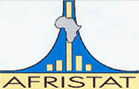 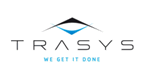 Atelier PIB comparable CEMAC 2013
17
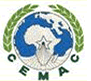 Le détail par produit : les menus
Données
Total Ressources Emplois 
Ouvre la fenêtre des ressources –emplois du produit sélectionné en ligne pour la période sélectionnée en colonne,
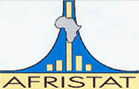 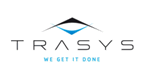 Atelier PIB comparable CEMAC 2013
18
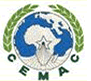 Le détail par produit
La fenêtre ressources-emplois
Lignes 
Valeur à prix courant
Valeur à prix n-1
Valeur chainée brute
Valeur chainée ajustée
Déflateur constaté
Déflateur ajusté
Colonnes 
Total des ressources
Total des emplois
Ecart Ressources -Emplois
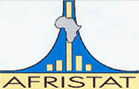 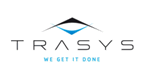 Atelier PIB comparable CEMAC 2013
19
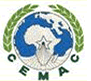 Ajustement
Concerne uniquement les valeurs chainées ajustées
Apparition de 3 lignes d’entête 
Valeur chainée au niveau global (ligne G0 du tableau des déflateurs) 
Ecart entre ligne 1 et ligne 3 (formule)
Total des valeurs des lignes suivantes 
Apparition de 2 boutons
 = annuler les modifications
= enregistrer dans la base
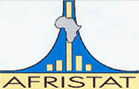 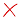 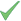 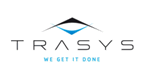 Atelier PIB comparable CEMAC 2013
20
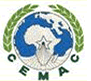 Ajustement
Un comportement différencié suivant la variable traitée :
Pour FBCF, Variations de stocks, Imports et Exports :
Il suffit de modifier la valeur dans la cellule 
Pour Production, CI et CF :
Un double-clic dans une cellule va ouvrir une petite fenêtre permettant une répartition plus détaillée
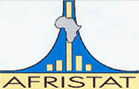 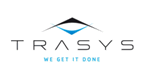 Atelier PIB comparable CEMAC 2013
21
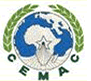 Fenêtre de répartition de l’ajustement
En ligne :
Le total des lignes
Pour Production et CI 
Détail par branche de niveau 1
Pour CF
Détail par “entité” 
Conso finale achetée
DEPCF Ménages
DEPCF APU
DEPCF ISBL
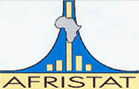 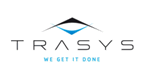 Atelier PIB comparable CEMAC 2013
22
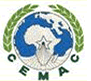 Fenêtre de répartition de l’ajustement
En colonne :
Valeur initiale 
Valeur à ajouter
Valeur à soustraire
Valeur modifiée
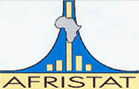 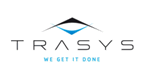 Atelier PIB comparable CEMAC 2013
23
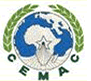 Ajustement
La modification de la valeur d’une cellule provoque :
Coloration de la cellule concernée
Coloration et rechainage des cellules impactées
Coloration et recalcul des cellules impactées  dans la fenêtre ressource-emploi
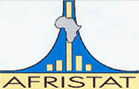 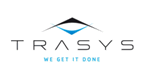 Atelier PIB comparable CEMAC 2013
24
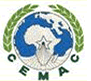 Ajustement
Attention:
On travaille une seule variable à la fois 
il faut sauver ou annuler en quittant la fenêtre ou en changeant de valorisation
On ne peut que modifier les données existantes
Une cellule vide interrompt le chainage 
On ne peut pas créer une donnée directement en entrant une valeur dans une cellule vide
On ne supprime pas une donnée en lui attribuant une valeur nulle, ce qui permet de la rétablir si besoin
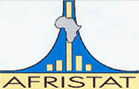 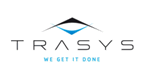 Atelier PIB comparable CEMAC 2013
25
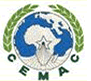 Ajustement
La sauvegarde des modifications :
Modifie la valeur et la date de modification des données de séries calculées (calcul = TrSuCoAj) qui se trouvent dans les cellules vertes.
Actualise le détail par produit, la fenêtre des déflateurs et celle des ressources-emplois
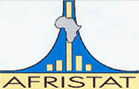 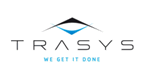 Atelier PIB comparable CEMAC 2013
26
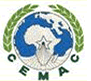 Conseils
Conserver des backups des différentes phases de votre ajustement

Attention en lançant les calculs à ne pas écraser les ajustements
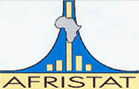 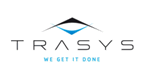 Atelier PIB comparable CEMAC 2013
27